JOYEUSE ET BELLE ANNEE du Coq 2017
Mars: Panama
Mai: anniv Maia
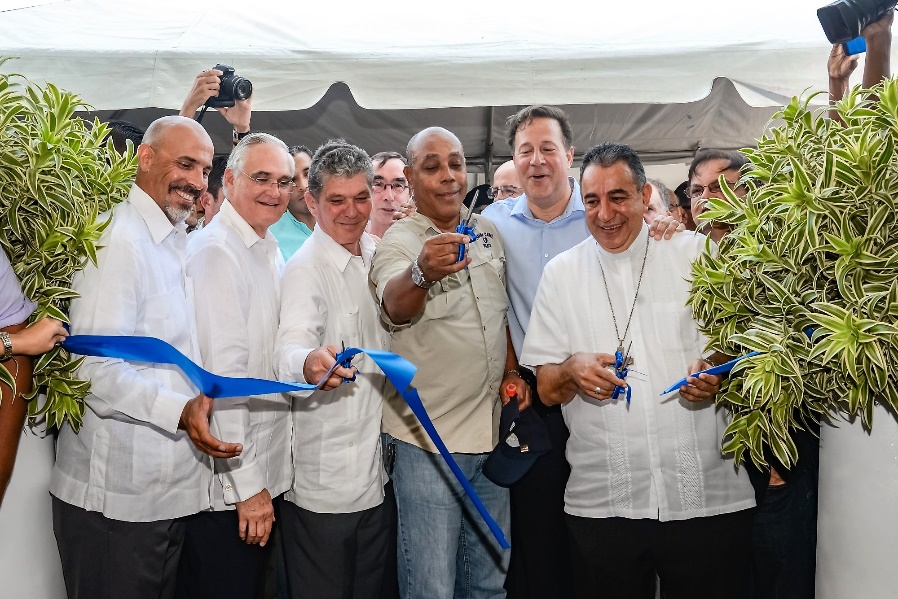 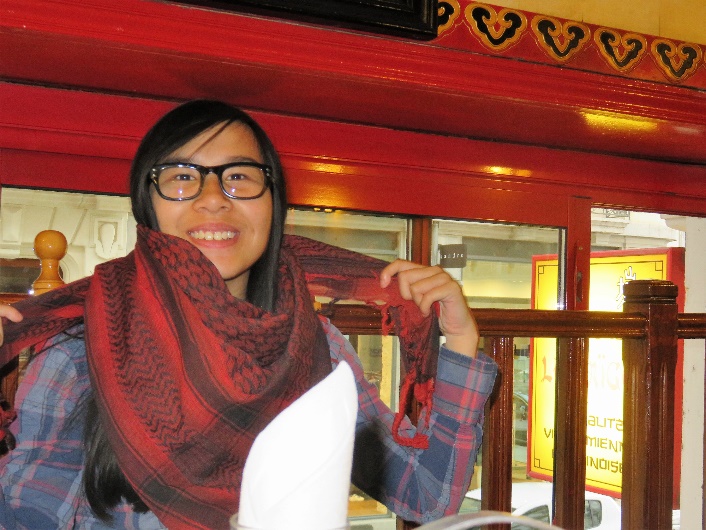 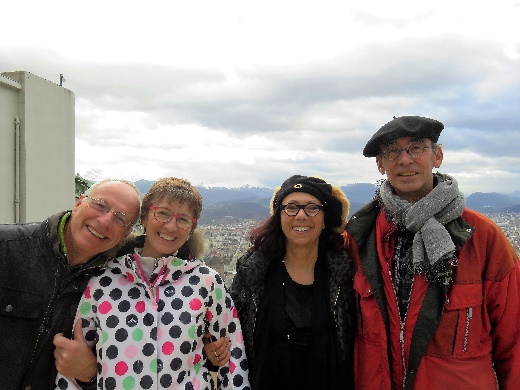 Février: Grenoble
Juin: Varces
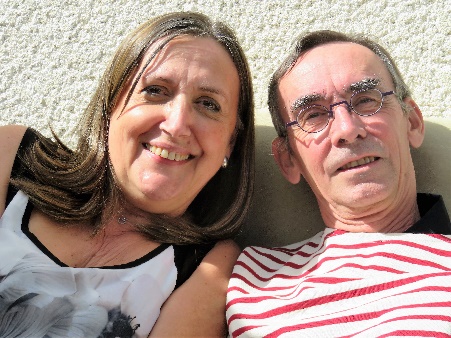 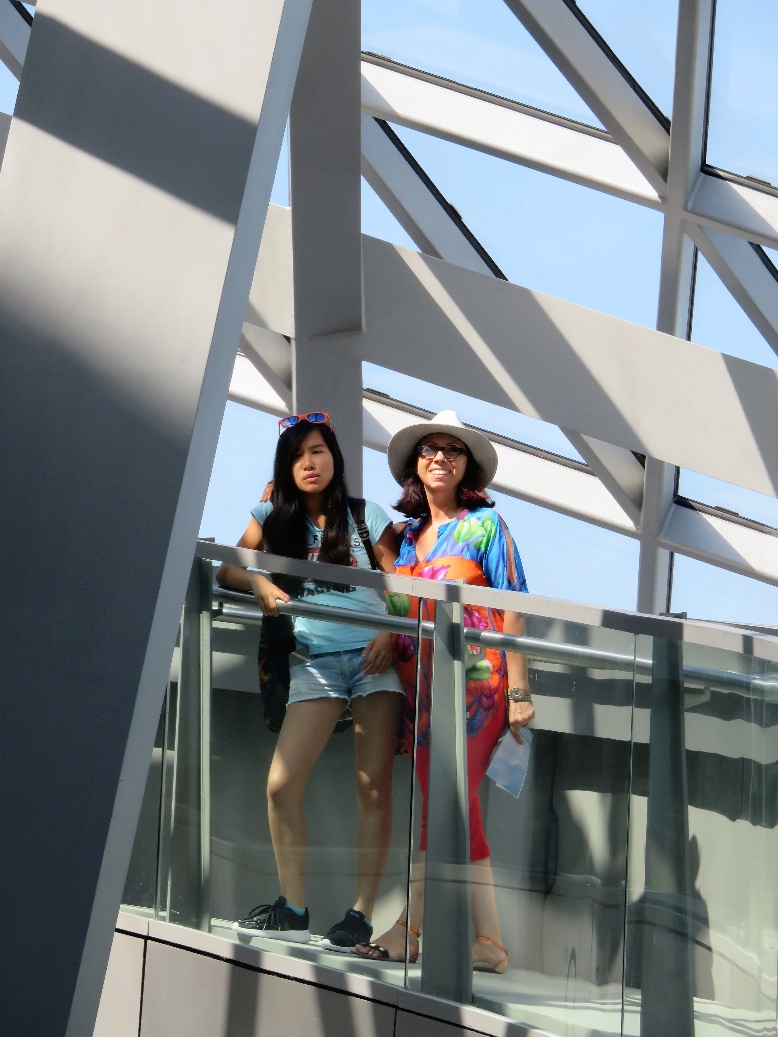 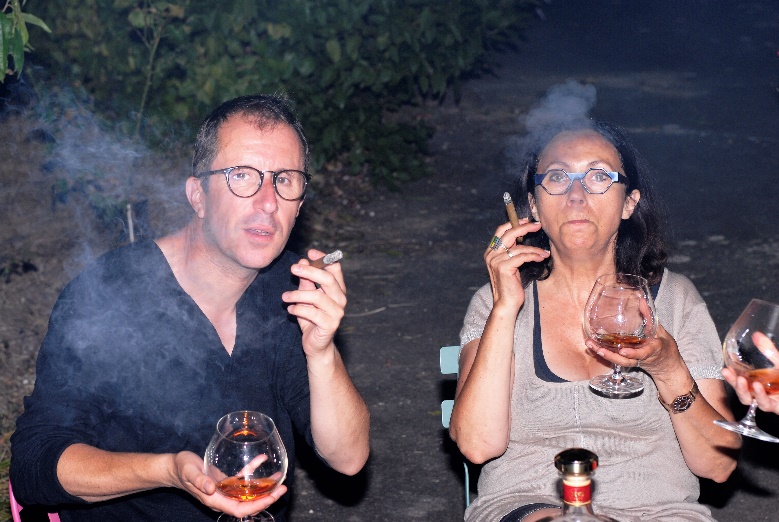 Juillet: Néré, Charente-Maritime
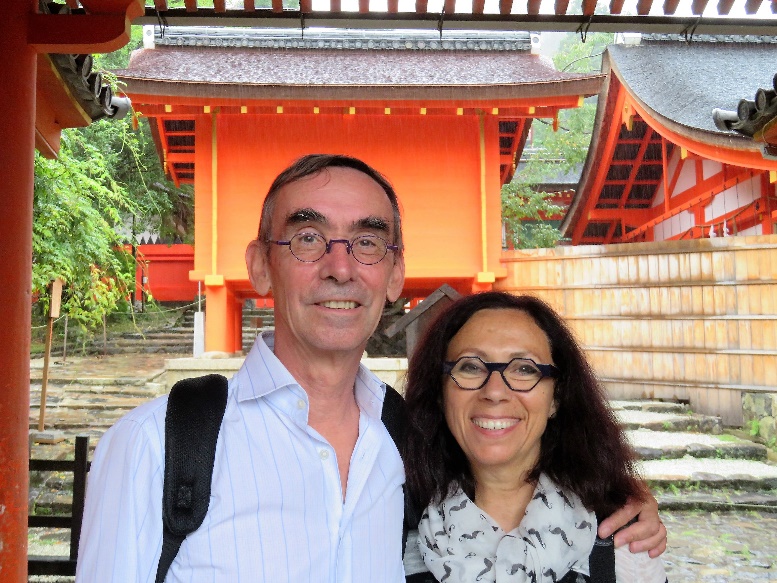 October: Nara, Japan
Août: LyonConfluences
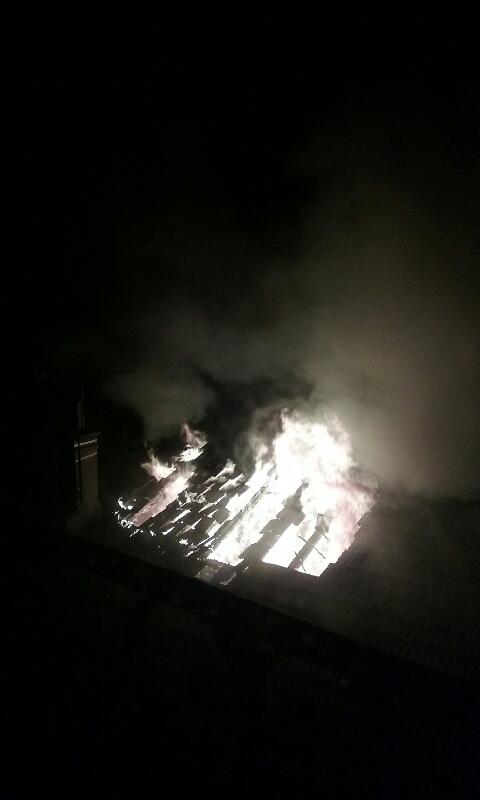 Août: Saphir
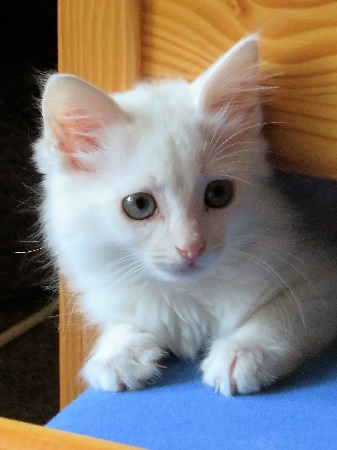 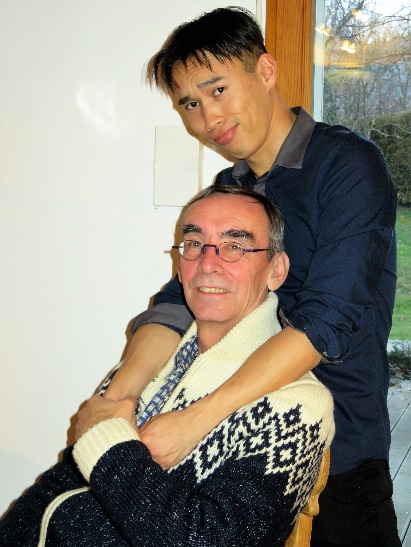 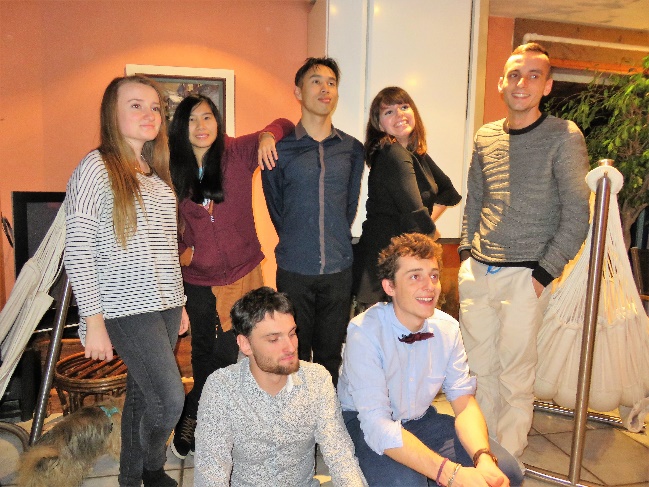 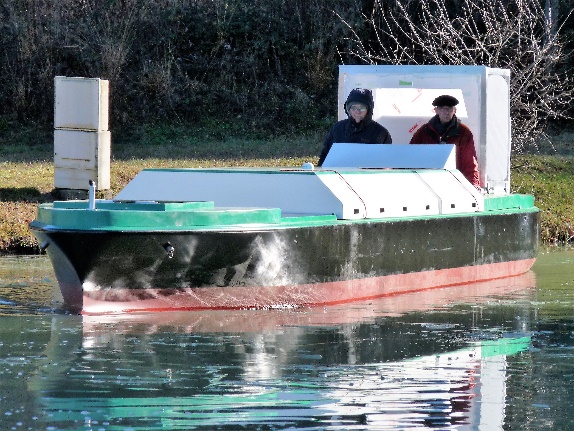 Dec.: Port Revel on ice
11 Nov.: feu !!
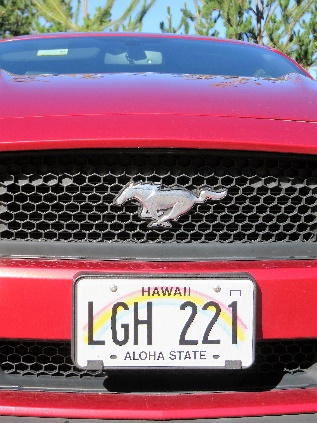 NovemberHawaï
Noël: Vimines